My Brain Hurts…
Lauren Weaver
Neurons have three main structures
	Cell Body
Dendrites
Receive information from other cells
Axon
Carries  information from the cell body to other neurons
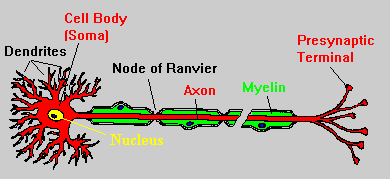 Information is transmitted via action potentials
Action potentials cause a massive change in the membrane potential of the cell
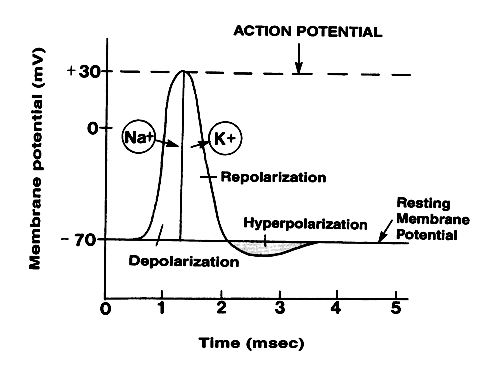 Mulit-Compartmental Membrane Potential Model
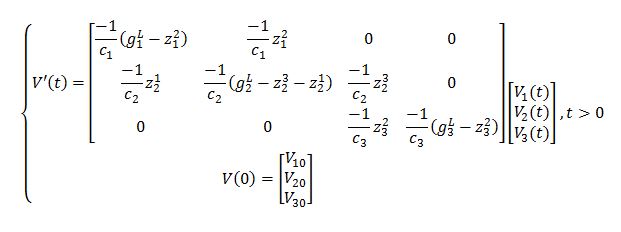 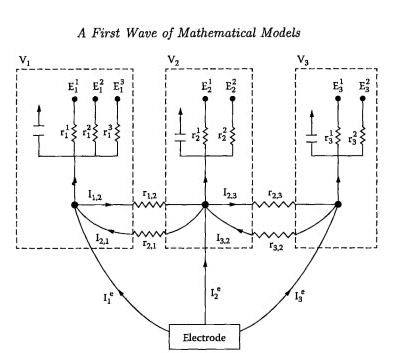 Non-Homogeneous MCMP
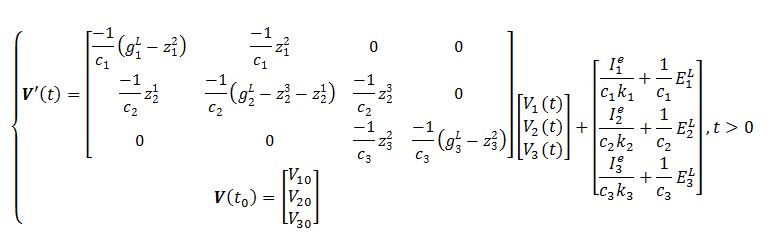 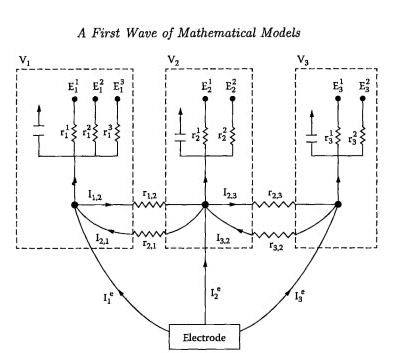 Recurrent Network Firing-Rate Model
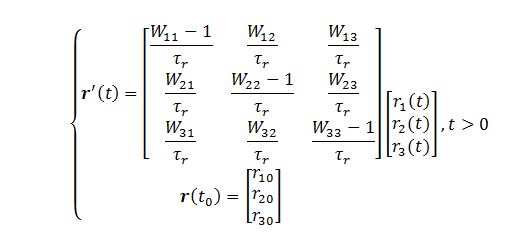 Non-Homogeneous RNFR Model
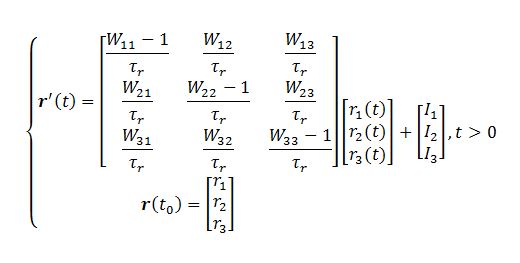 Semi-Linear RNFR Models
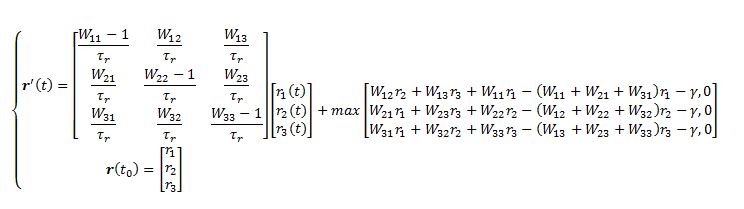 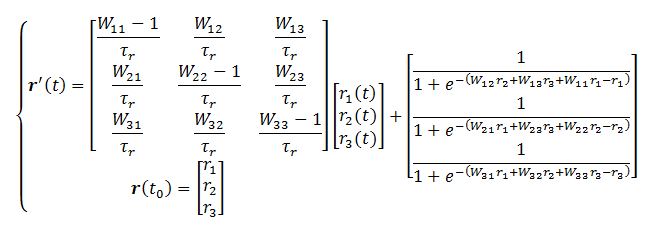